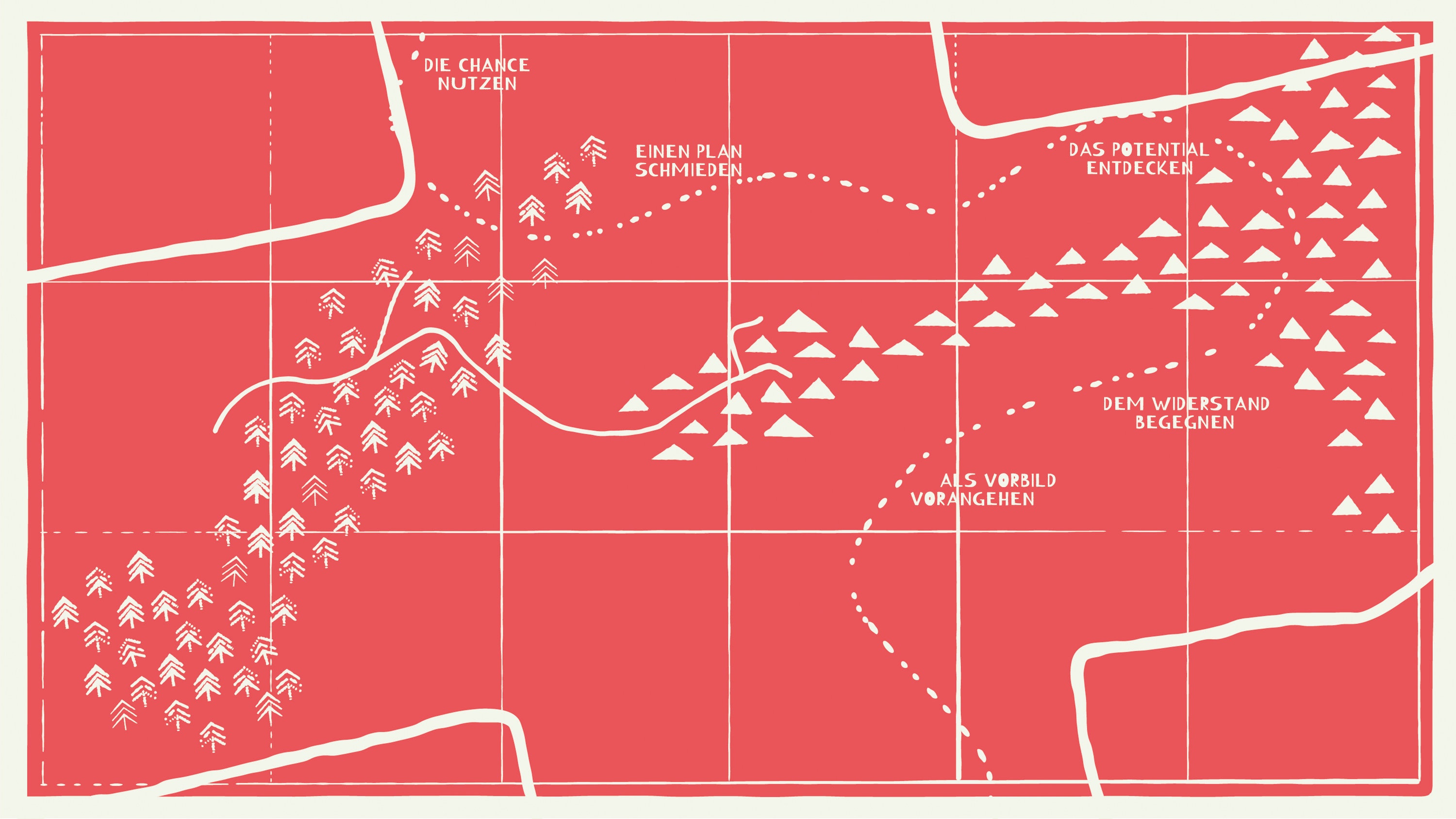 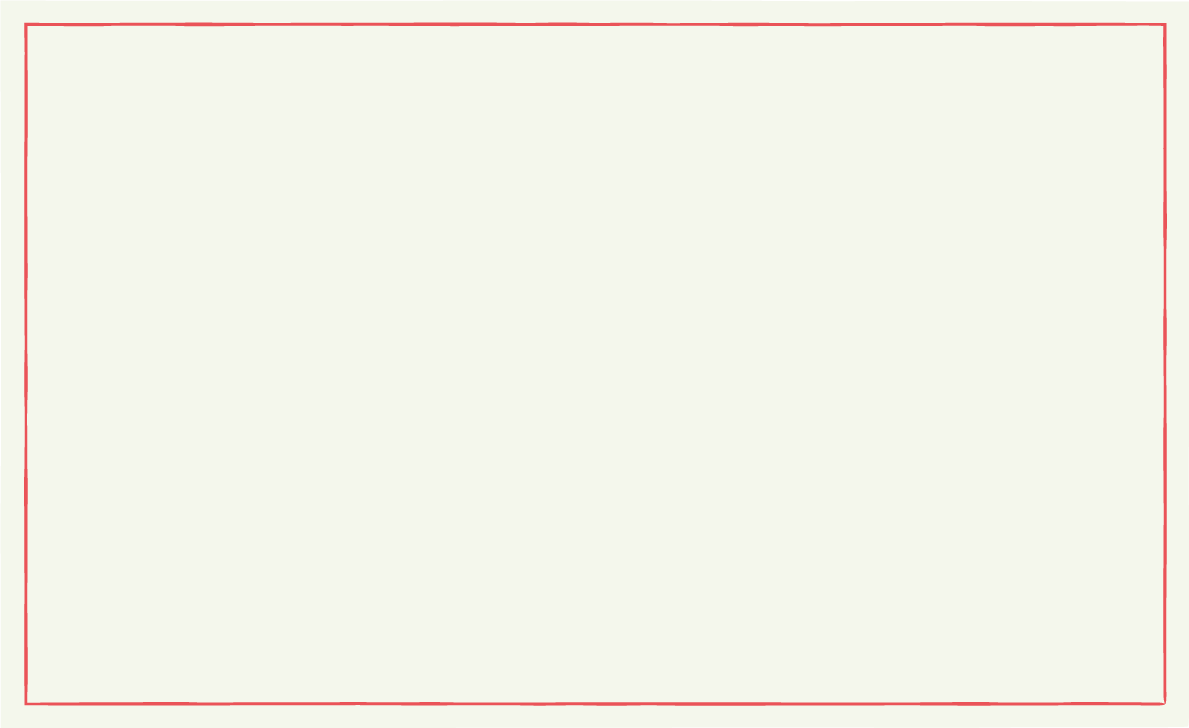 HOFFNIG
FÜR
D‘SCHWIIZ
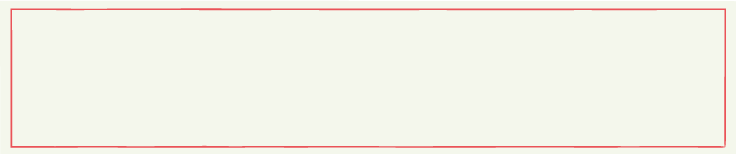 ALLIANZ-GOTTESDIENST
13. Januar 2019
Wasser, Schmutz und Trauma-Beratung
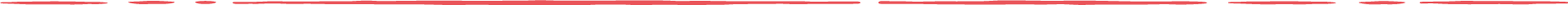 Kollekte
Wer: Hoffnungsnetz
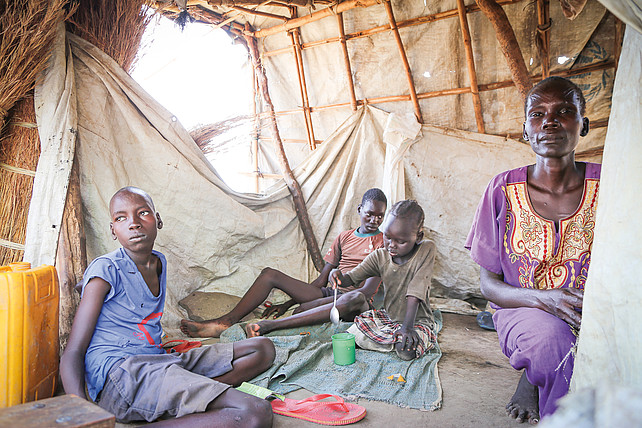 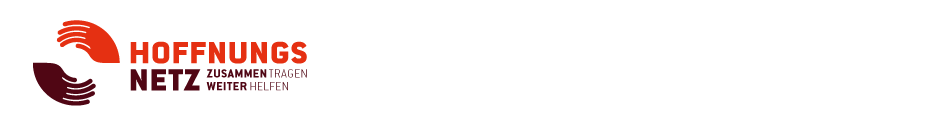 Nothilfe für die grösste Flüchtlingssiedlung Afrikasin Uganda
Wasser, Schmutz und Trauma-Beratung
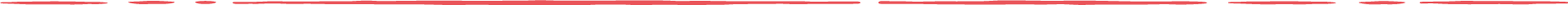 Kollekte
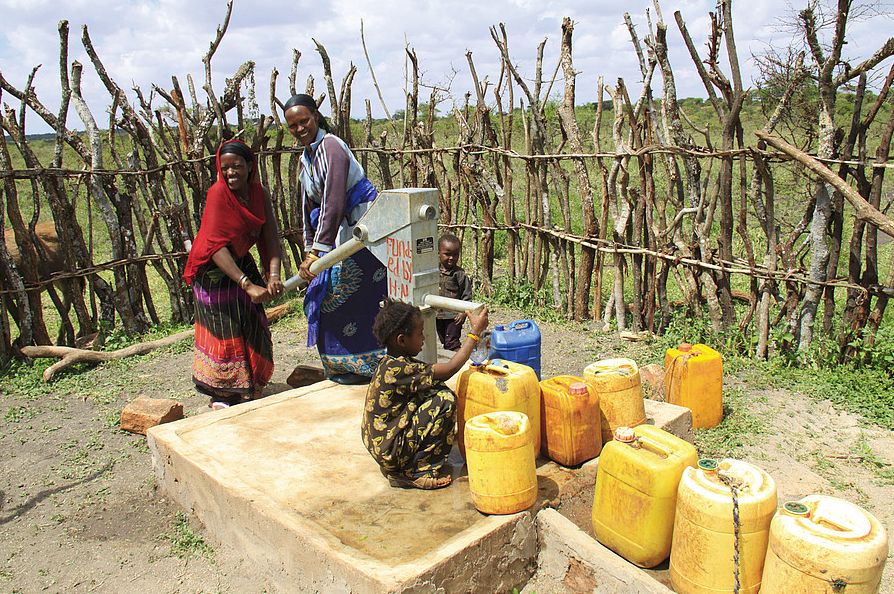 Mit Ihrem Beitrag unter-stützen Sie den Bau von Unterkünften, die Wasser-versorgung, Hygiene undTrauma-Behandlungen
Herzlichen Dank!
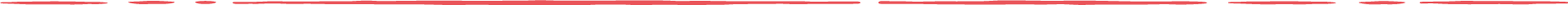